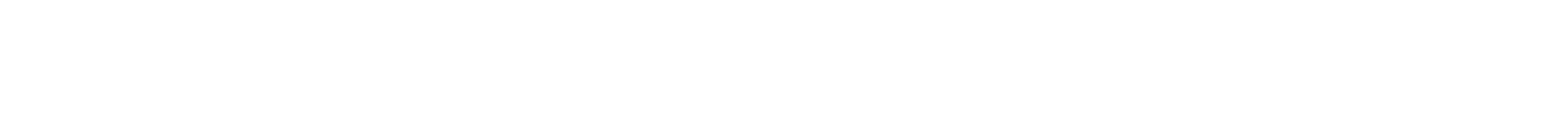 Behov til betaling – Fagkafé
24. april 2024
Kort før vi begynner:
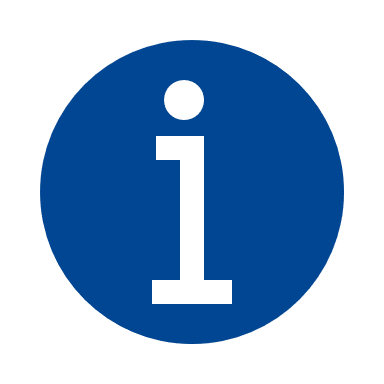 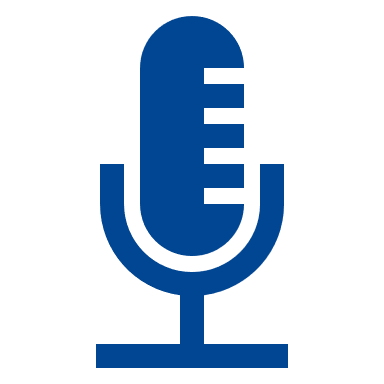 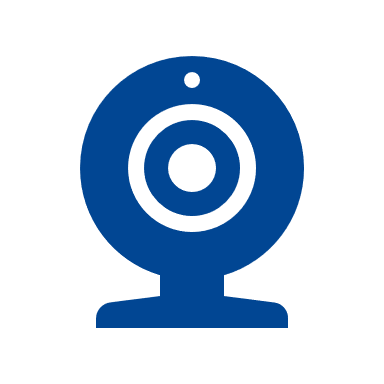 Vi er mange deltagere – husk å dempe mikrofonen.
Vi vil gjøre opptak av møtet – skru av kameraet hvis du ikke vil være med på opptaket
Vi skal dele mye informasjon med dere i dag.
Spørsmål og svar
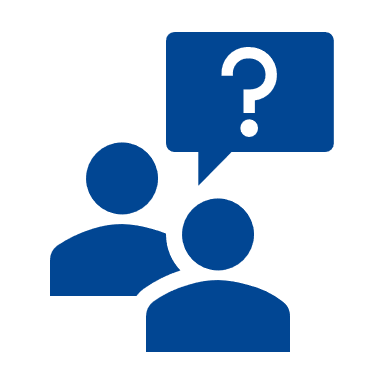 Gå til menti.com

Kode: 3758 7694
Agenda
Tema for møtet
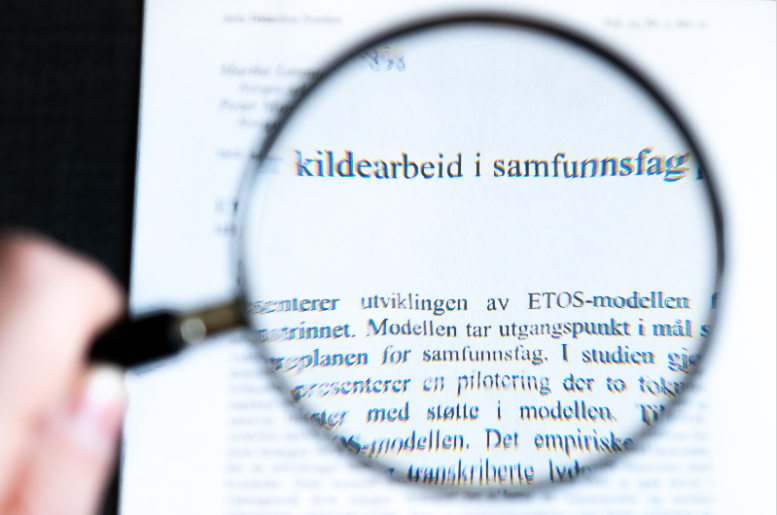 MVA og Anlegg 
for BtB-prosessen

Målgruppe: 
Fagrekvirent og Innkjøper
Få en felles forståelse for BOTT ØL
Innspill til ambisjonsnivå
- For 2021
- Fram til 2025
Agenda
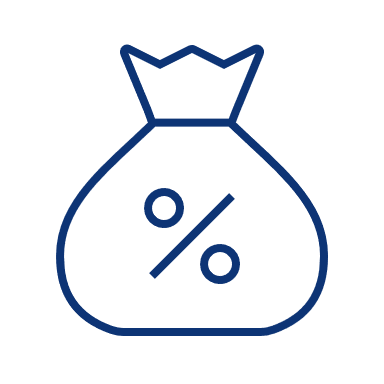 MVA - merverdiavgift
Innledning MVA - Begrep
Merverdiavgift er den avgiften som påløper ved kjøp av en avgiftspliktig vare eller tjeneste av en norsk leverandør.
Merverdiavgift på kjøp av varer og tjenester fra utlandet
Varer 
Blir fortollet på landegrensen.
NTNU får avregning fra Skatteetaten på varer som er fortollet og ved bruk av riktig avgiftskode vil det bli samsvar mellom Skatteetaten og NTNU.
Tjenester
Her er det NTNU som er pliktig til å beregne, innberette og betale MVA ved kjøp av fjernleverbare tjenester fra utlandet
Hovedregelen for NTNU er at merverdiavgift blir en kostnad i regnskapet, da NTNU i hovedsak ikke har fradragsrett.
MVA-satser 2024
Hvilken MVA-sats (%) ved opprettelse av innkjøpsforespørsel
25 %
15%
12%
  0%
Innkjøpsforespørsel til Norsk Leverandør?
Innkjøpsforespørsel til Utenlandsk Leverandør?
Er anskaffelsen en vare eller en tjeneste
Hvis utenlandsk leverandør er registrert for norsk MVA (NUF – Norskregistrert utenlandsk foretak)
https://www.skatteetaten.no/satser/merverdiavgift/ 

MVA-koder - oversikt med forklaringer - Kunnskapsbasen - NTNU
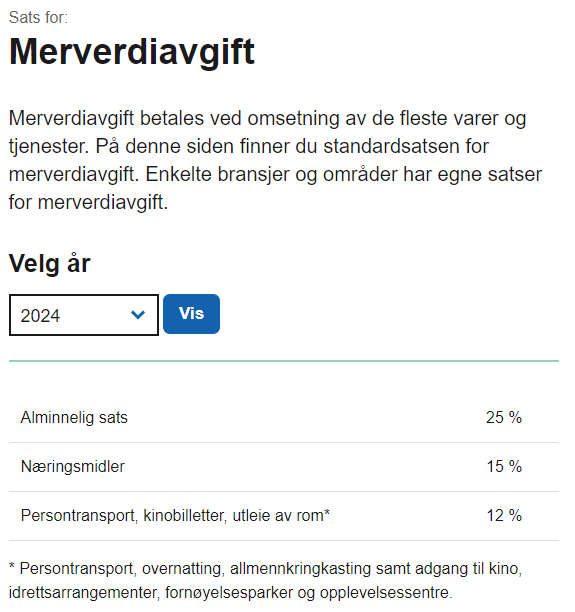 Mva - koder i Unit4
Kostnader og investeringer (kjøp)
Innkjøpsordre NORSKE leverandører
Mva – koder i Unit4
Kostnader og investeringer (kjøp)
Faktura uten innkjøpsordre norske leverandører
Beslutnings-tre kjøp i Norge
Eksempel på mva-koder til norske leverandører med og uten innkjøpsordre
Mva – koder i Unit4
Kostnader og investeringer (kjøp av VARER)
Varer er fysiske og registreres/deklareres når de krysser grensa. NTNU må selv legge på avgiftskode for påslag av mva kode.  
Innkjøpsordre på varer UTENLANDSKE  leverandører
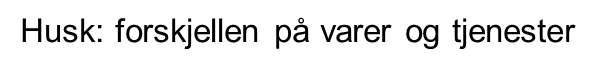 Mva – koder i Unit4
Kostnader (kjøp av TJENESTER)
Tjenester er ikke fysiske og NTNU må selv håndtere norsk MVA-påslag. Mva kode på innkjøpsordre
Eks:
Språkvask
Publisering
Programvare (levert over internett)
Innkjøpsordre på tjenester UTENLANDSKE  leverandører
Merk: På faktura med og uten innkjøpsordre for utenlandske leverandører brukes samme mva. koder
Beslutnings-tre kjøp fra utlandet
Vanlige Innkjøpsordre til utlandet
* På oppdragsprosjekt kan innkjøp av konsulenttjenester i noen tilfeller være fradragsberettiget, da vil kode 3F være riktig å bruke
Mva-koder og selvstendig næringsdrivende
NTNU er pliktig til å rapportere til skattemyndighetene alle kjøp fra selvstendig næringsdrivende uten fast forretningssted.
Det er DFØ som tar ut rapporten for oss, og som sender ut årsoppgavene til disse leverandørene.
Vi rapporterer fakturert beløp ekskl. mva.
For korrekt beløp på innrapportering og årsoppgaver, er det derfor viktig at korrekt mva-kode er brukt på fakturaen.
For 2023 fikk vi både påpakning fra DFØ pga. svært mange feil, og mange henvendelser fra de næringsdrivende som hadde fått feil beløp på sine årsoppgaver.
MERK! Legg merke til forskjellen mellom 00 og 0 (gjelder alle norske LEV-faktura):
Kode 00 = Varer/tjenester som inneholder mva (25%, 15% eler 12%)
Kode 0 = Varer/tjenester fritatt mva (0%)
MVA-koder på innkjøpsordre og inngående faktura
Innkjøpsordre: Når du bestiller varer/tjenester med ulike mva-satser (inkl. ingen mva) som fritekstordre, bruk antallsartikkel (ikke beløpsartikkel). Usikker? Bruk antallsartikkel.
Faktura: Hvis faktura inneholder linjer både med og uten mva, eller med ulike mva-satser, må faktura deles i flere linjer, og det må brukes korrekt mva-kode per linje.
MVA-koder på innkjøpsordre og inngående faktura
Faktura/varemottak: Det holder med én linje per mva-kode
F.eks.: Hotell/konferanse
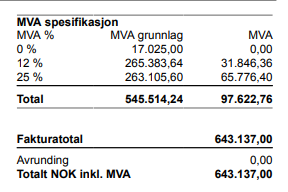 Har varslet SIT om denne, men dere må ta kontakt med SIT hvis slike feil oppdages (med fakturanr., ordrenr.). De får ikke sjekket uten å vite hvilken ordre og faktura det gjelder.
Case SiT
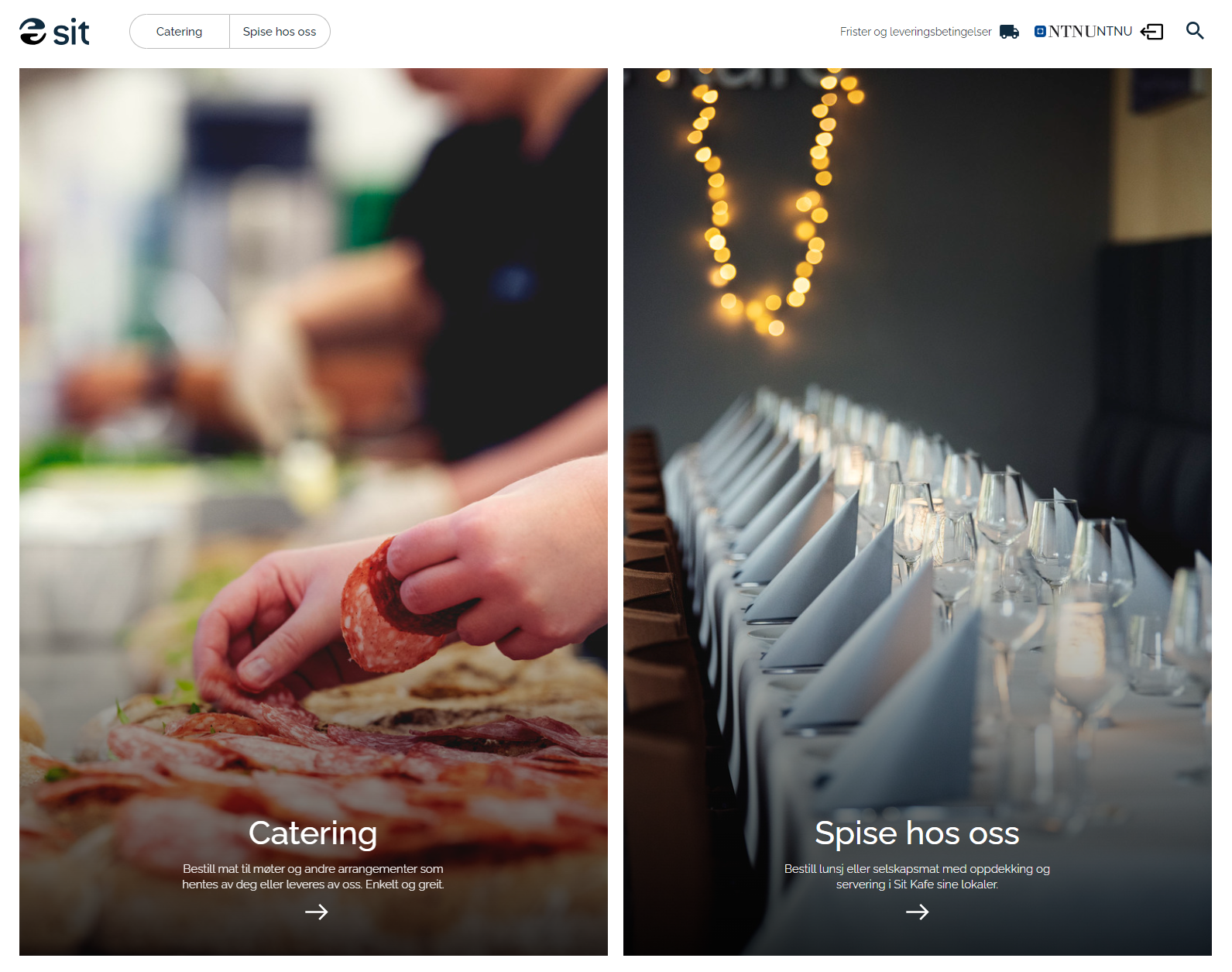 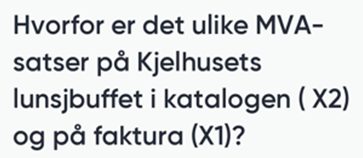 X1 = 25% “spise her”
X2 = 15% “ta med”
Velge riktig på SiT-katalogens første side
Buffet er ikke tilgjengelig for “ta med”
Spørsmål fra Menti
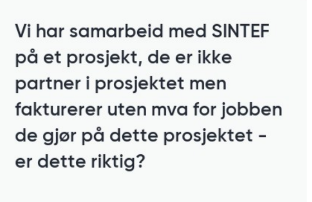 SINTEF som leverandør er ansvarlig for å beregne korrekt utgående mva på faktura til NTNU.
I utgangspunktet skal SINTEF beregne utgående mva på faktura dersom ikke varen/tjenesten er fritatt eller unntatt merverdiavgift i mva-loven. Dette kan være kjøp av helsetjenester, undervisningstjenester (unntatt).  Mva på husleie avhenger av SINTEF sin merverdiavgiftsregistrering for frivillig registrering av utleie av bygg.
Dersom NTNU er i tvil om SINTEF sin avgiftsvurdering, bør NTNU ta kontakt med SINTEF for avklaring slik at det ikke er misforståelser i forhold til avtale.
Spørsmål fra Menti
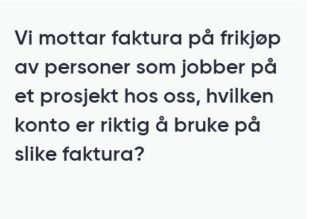 Her mener man vel innleie av arbeidskraft.
Inng. faktura på innleie av arbeidskraft vil være avgiftspliktig
Innleie av arbeidskraft skal konteres i kontoklasse 67xx – Kjøp av konsulenttjenester og andre fremmede tjenester ut fra hvilken tjeneste NTNU får levert.
Se beskrivelsesfeltet i kontoplanen for riktig bruk av konto.
Spørsmål fra Menti
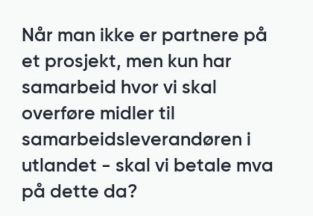 Hva betaler NTNU for?  
Utgangspunktet er at leverandøren sender faktura til NTNU før utbetaling .  

Når det gjelder vurdering av mva vil det være en individuell vurdering i forhold til den vare eller tjeneste som leveres.
Spørsmål fra Menti
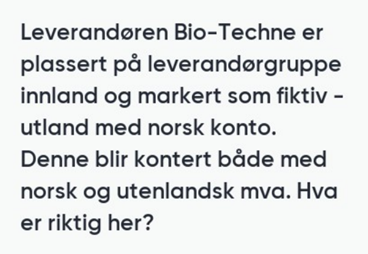 Dette er en utenlandsk leverandør, uten norsk mva-registrering, som  leverer varer til Norge.
Leverandøren har norsk bankkonto og er derfor registrert som «innland». 
Som vanlig på utenlandske leverandører, vil faktura være merket med 0% VAT.
MVA-koder for utland er riktig.
Vanlige koder vil være 20 (varer med 25% mva), 23 (varer fritatt mva, hvis dere har fritak for biologisk materiale f.eks.).
Agenda
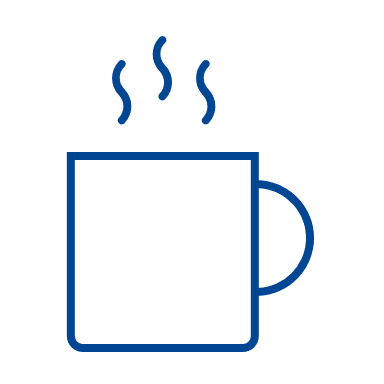 Kort benstrekk – 5 min
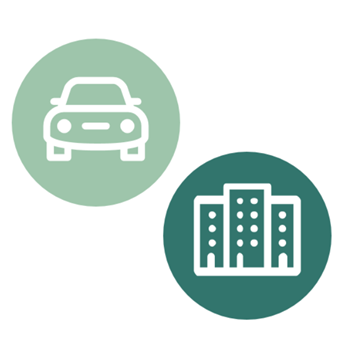 Anleggsmidler
Begreper / terminologi
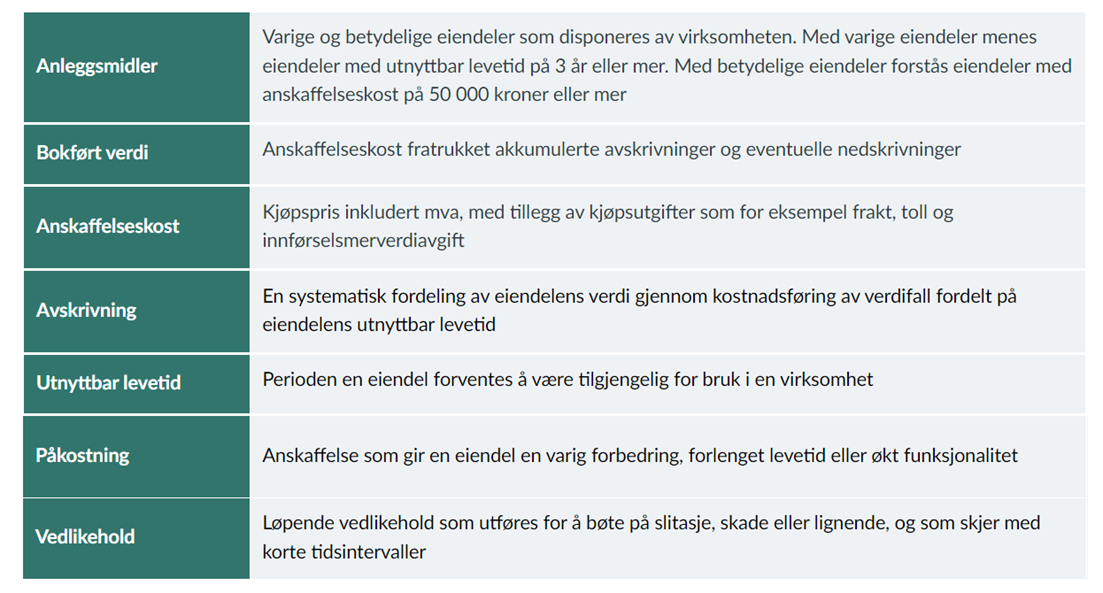 Kostnad vs Investering
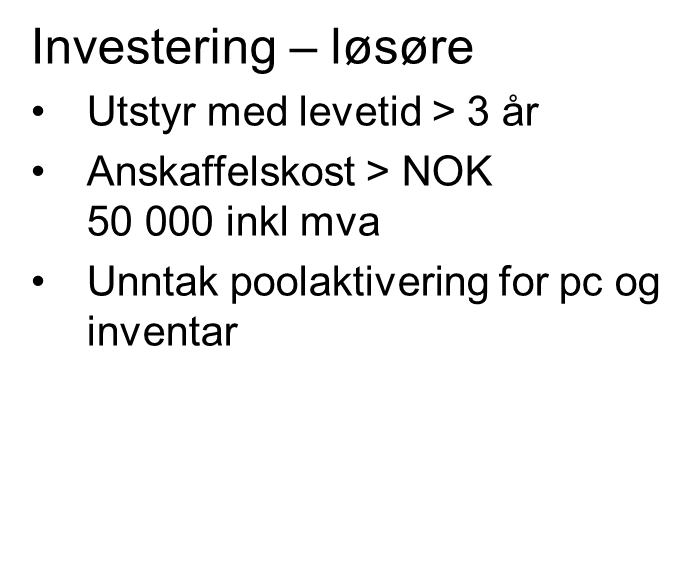 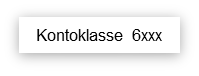 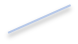 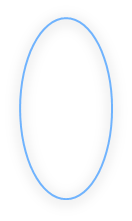 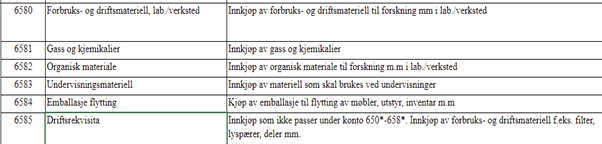 Typer anleggsmidler og levetid
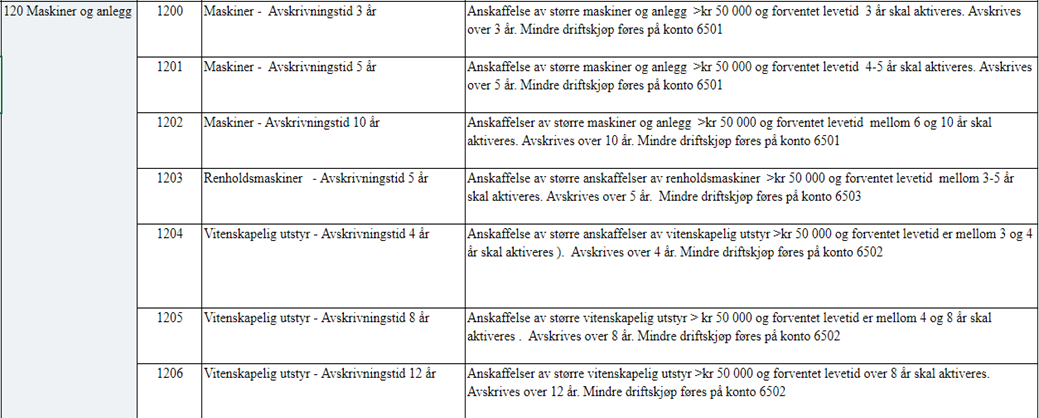 Vedlikehold vs Påkostning på bygg
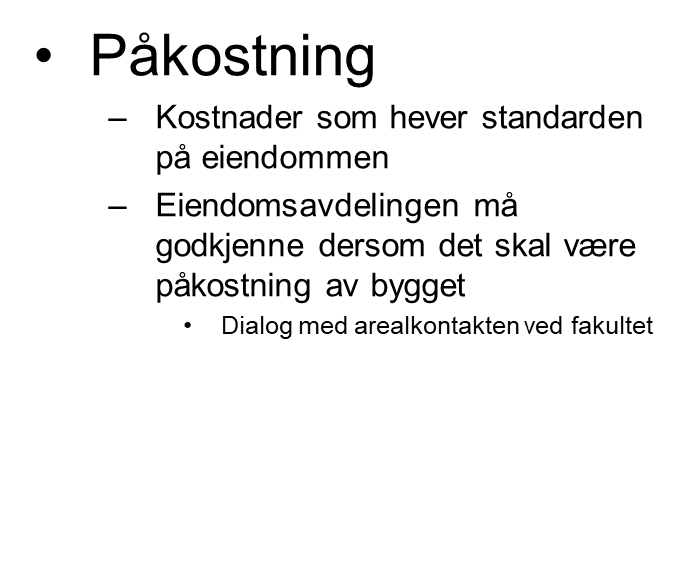 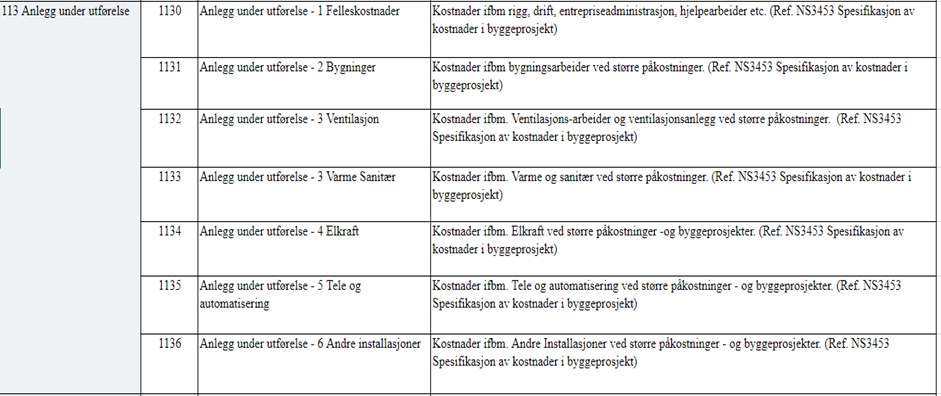 Beskrivelser av relasjoner
Plassering er ikke det samme som Byggnummer (DIM7)  


Plassering består av bygg og etasje
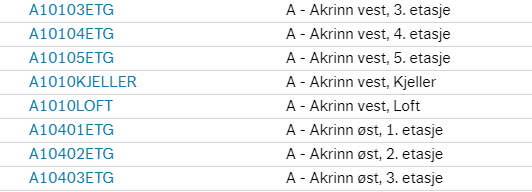 Obligatoriske relasjoner
Viktig!
Det er viktig at man alltid legger inn anleggsinfo ved å åpne denne dialogboksen, og aldri skriver direkte i feltet Dim 6 i konteringslinja.
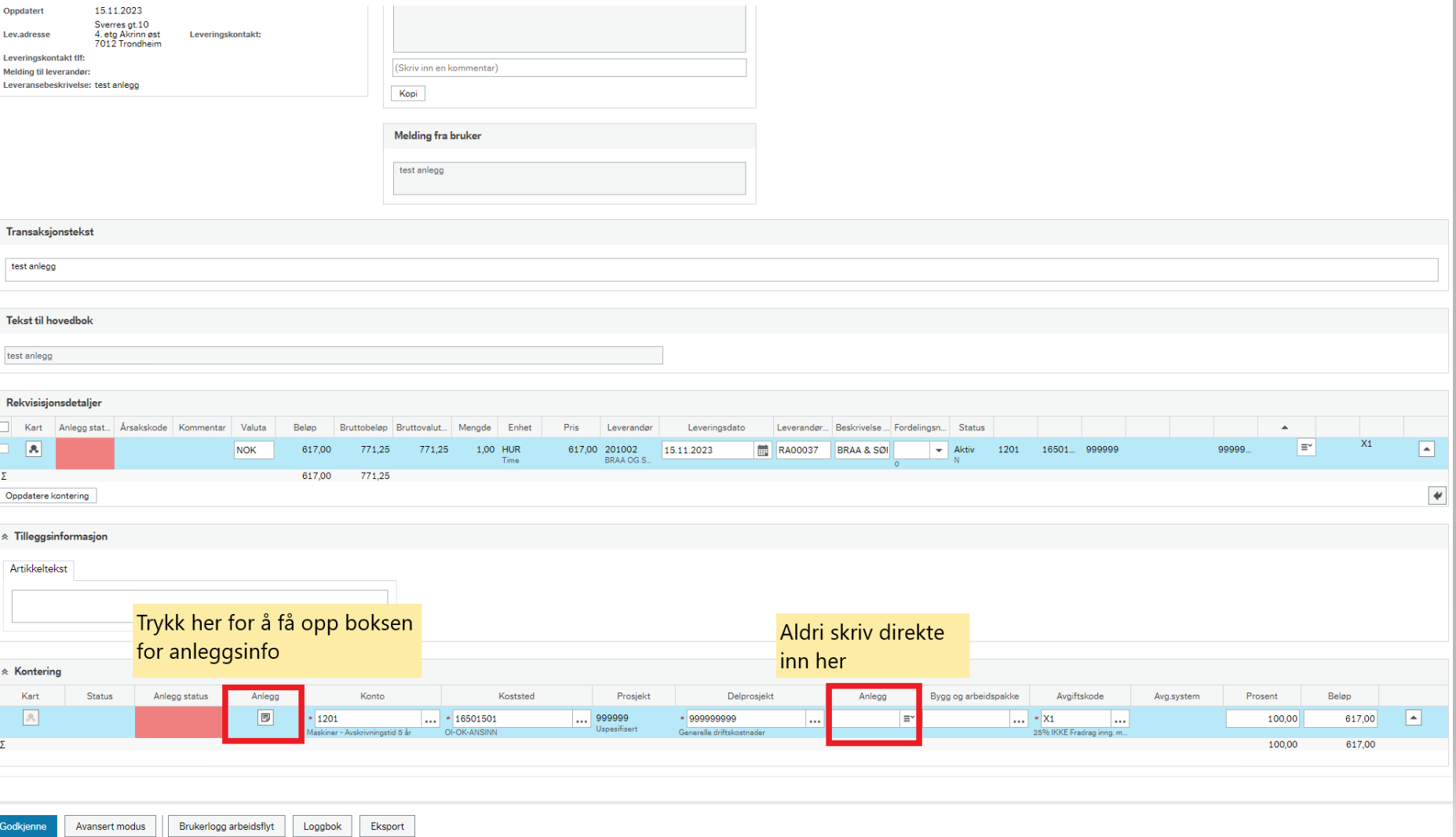 Ikke skriv i dette feltet! (den fyller seg ut automatisk ved «Tillegg til..»)
Viktig info
Aktivering av tillegg - må ha samme kontering som opprinnelig anlegg 
Anlegg skal ha kun en eier (koststed, delprosjekt) - kostnaden kan deles av anleggshåndterer i etterkant på 9-serien
Innkjøpsordre med anlegg i Unit4
Ny rutine for anlegg i BtB
Ett anlegg = én ordrelinje (summer alle varelinjene fra pristilbud/kontrakt som skal inngå i anlegget/føres på eiendelskonto (herunder selve varen/produktet, frakt, installasjon, opplæring mv.) (konto 1xxx).
Evt. serviceavtaler, forbruksmateriell og annet som skal kostnadsføres (konto 6xxx/7xxx), legges som separate varelinjer i rekvisisjonen.
MERK! Konto 1210 – da går rekvisisjon videre, ikke via komplettering av anleggsinfo.
Innkjøpsordre med anlegg
Hvis det er avtalt delvis forskuddsbetaling, eller man forventer delleveranser og dermed delfaktureringer, 
Benytt anleggskonto 1210 «Maskiner anlegg under utførelse» på innkjøpsordren/leverandørfaktura. 
Kontoen benyttes frem til det tidspunkt maskinen/anlegget er fullt levert og tas i bruk. Dette fordi vi skal ikke avskrive før etter ferdigstillelse/ferdig levert. 
Etter ferdigstillelse flyttes anlegget til riktig anleggsgruppe, av anleggshåndterer.
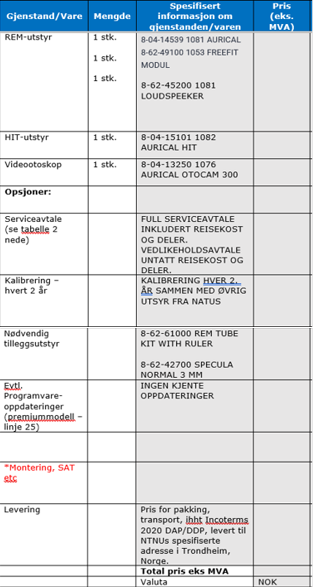 Eksempel
Eks. på mottatt pristilbud 

Og hvordan det legges i Unit4
	Denne vil pga. konto 1205 på den ene linja, 	komme til «komplettering av anleggsinfo»
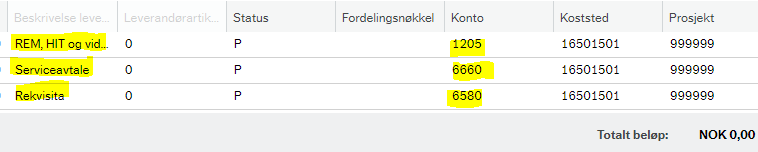 Agenda
Hvor kan du finne mer informasjon
BOTT-samarbeidet.no – Alt tilgjengelig materiale utarbeidet av BOTT. Inkluderer prosesskart, rutinebeskrivelse, rollebeskrivelser, lenker til e-læringskurs og brukerskjemaer 

NTNU Intranettside for opplæring – Aktuell opplæring per rolle og info om registrering for e-læringskurs

NTNU Innsida-kanal BtB-informasjon – Oppfordrer sterkt alle med roller i BtB-prosessen til å følge denne!

Team for BtB Brukerstøtte og erfaringsutveksling – Erstatter brukerstøttechatten

MVA-koder – oversikt med forklaringer

Anleggsmidler

Spørsmål rettes til: kontakt@okavd.ntnu.no
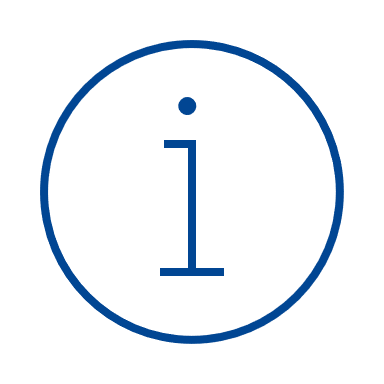 Brukerstøtte
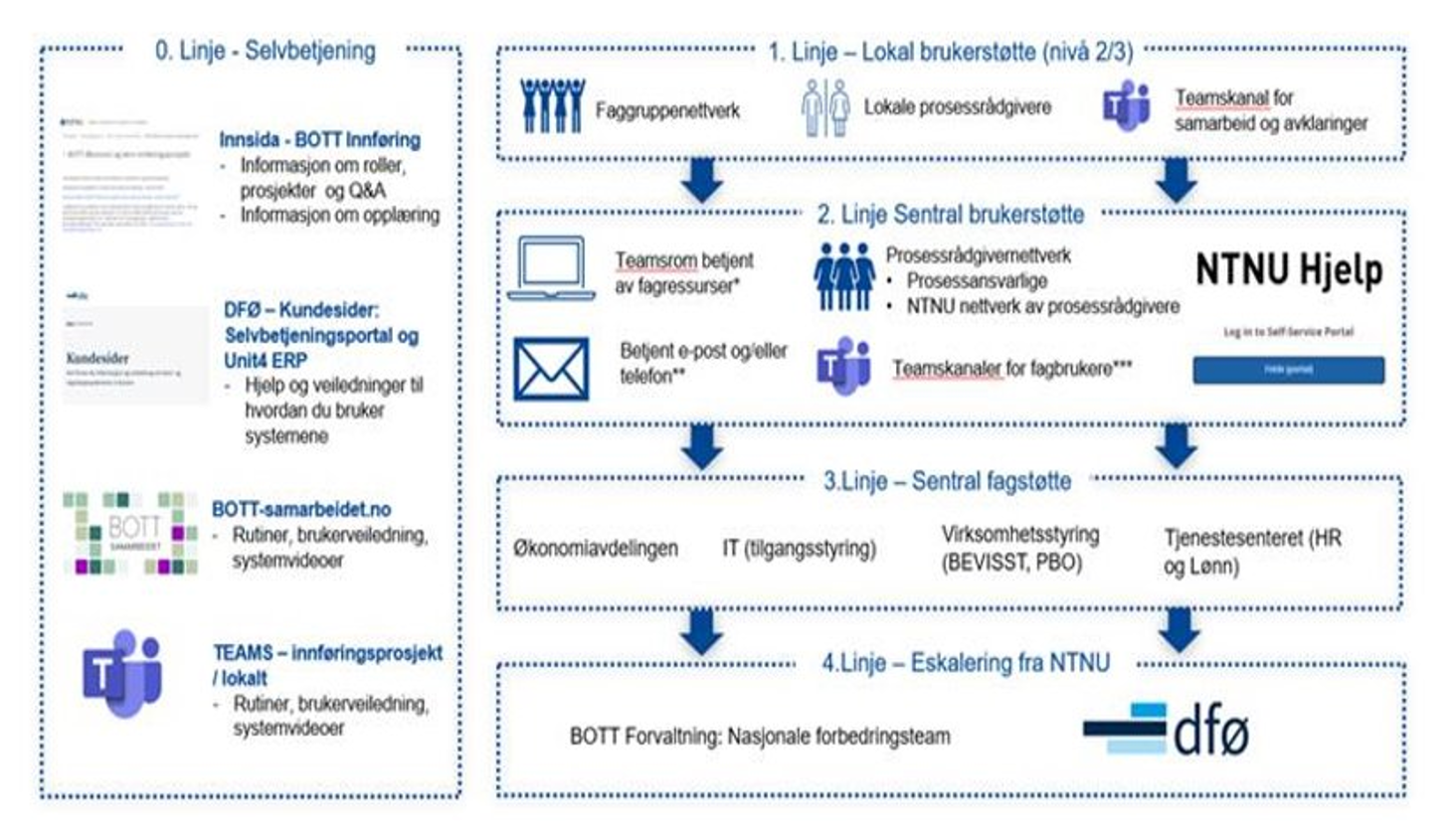 Kontaktpersoner btb
Prosessansvarlig:
Maren Ellingsberg
Prosessansvarlig btb
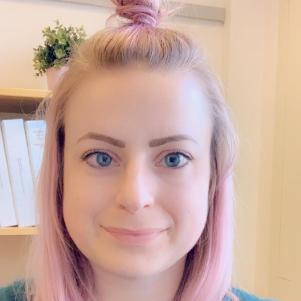 Prosessrådgivere:
Åse Vibeke Belsvik
Prosessrådgiver IE
Wenche Wilhelmsen Finseth 
Prosessrådgiver IV
Randi Leikvold
Prosessrådgiver ØK
Kristin Brevik Antonsen
Prosessrådgiver Felles adm.
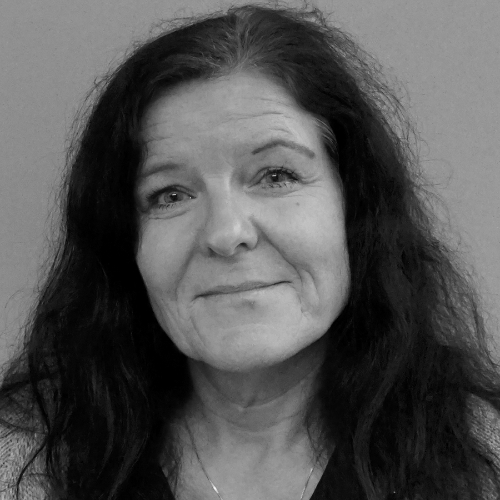 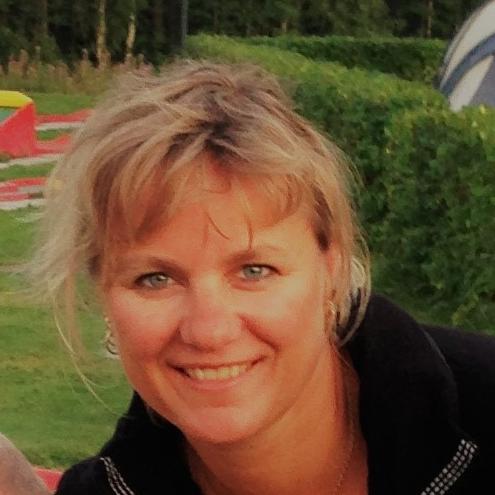 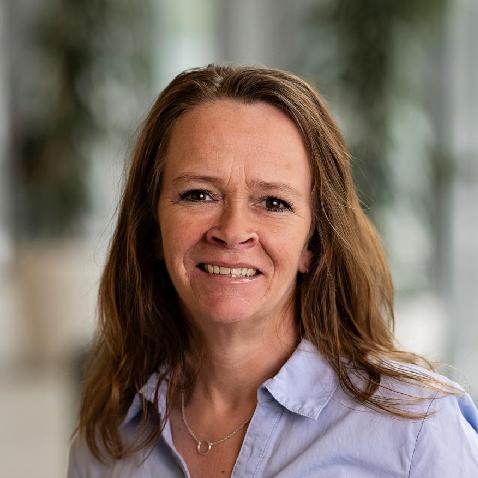 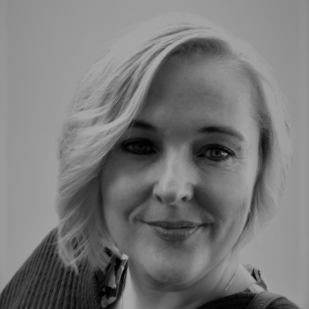 Nina Simonsen
Prosessrådgiver SU
Cecilie Heimdal
Prosessrådgiver HF
Hanna Sundli
Prosessrådgiver MH
Silje Storsul
Prosessrådgiver IV
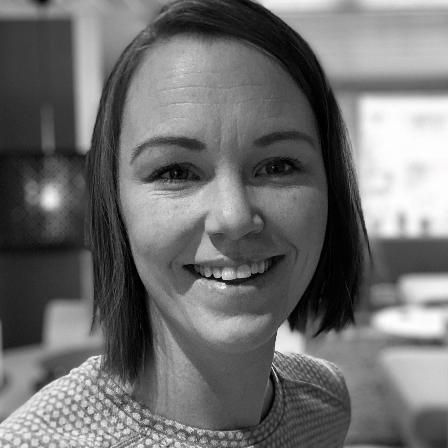 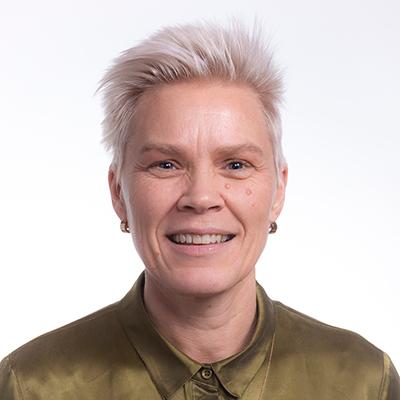 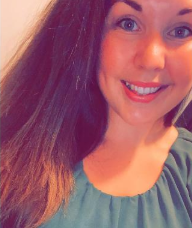 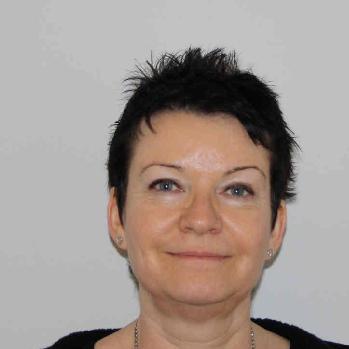 Anna Gulla
Prosessrådgiver VM
Anne-Grethe Nilsen
Prosessrådgiver NV
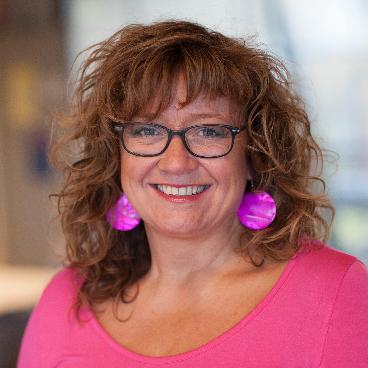 Yana Bezdudna
Prosessrådgiver AD
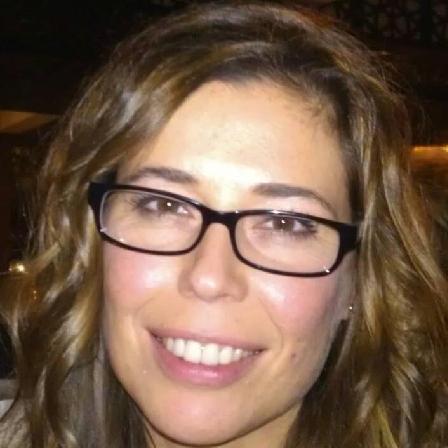 Agenda
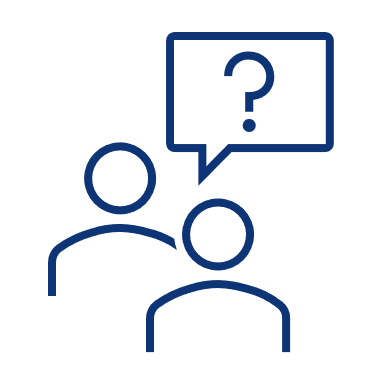 Spørsmål og svar
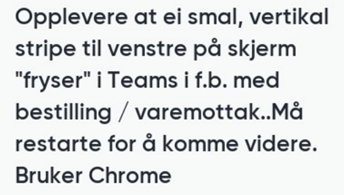 Dette skyldes ifølge DFØ at UNIT4 ikke er tilpasset så brede skjermer som det mange av oss bruker, og løsningen er å forminske nettleservinduet inntil feltet forsvinner.
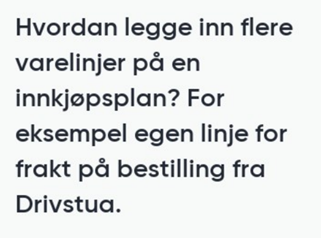 Det er ikke mulig å lage flere linjer i selve planen, men du lager linjene når du gjør avrop fra planen (lager innkjøpsordre tilknyttet planen).
Da kan du endre på verdiene konto og mva-kode, men ikke kostnadssted, prosjekt eller delprosjekt.
Takk for deltakelsen!
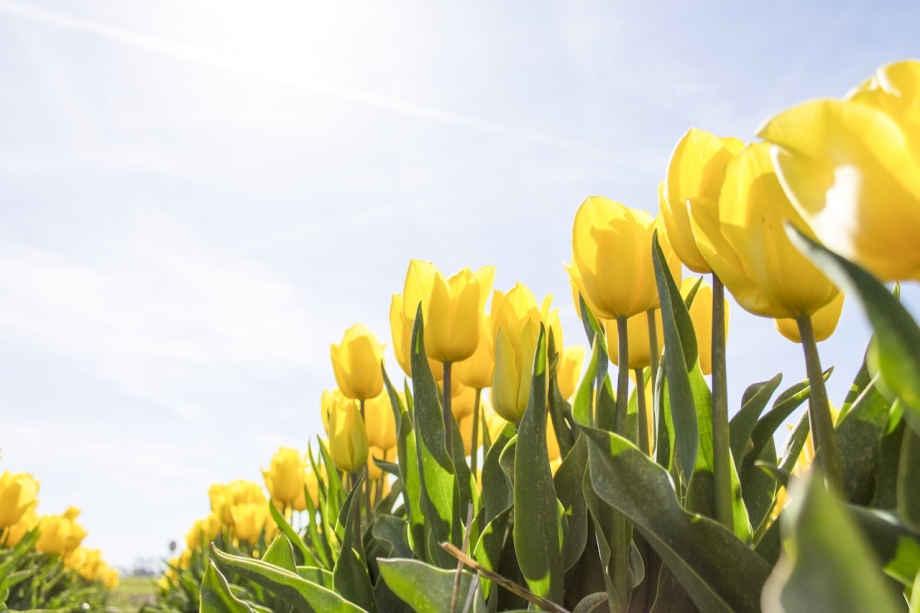